SPRING FORWARD TO A BETTER FINANCIAL FUTURE IN
 4 Easy Steps
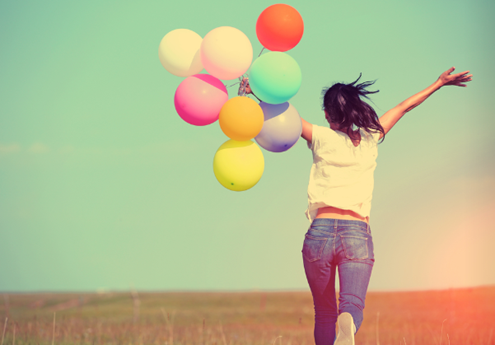 STEP 1
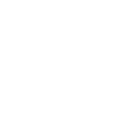 STEP 2
Make time for money management
Draft your Will
Draw up a budget
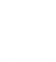 STEP 3
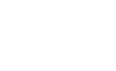 STEP 4
Access Virtual Financial Coaching
Easy, Confidential and Accessible
Contact us, click here
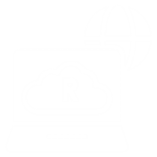 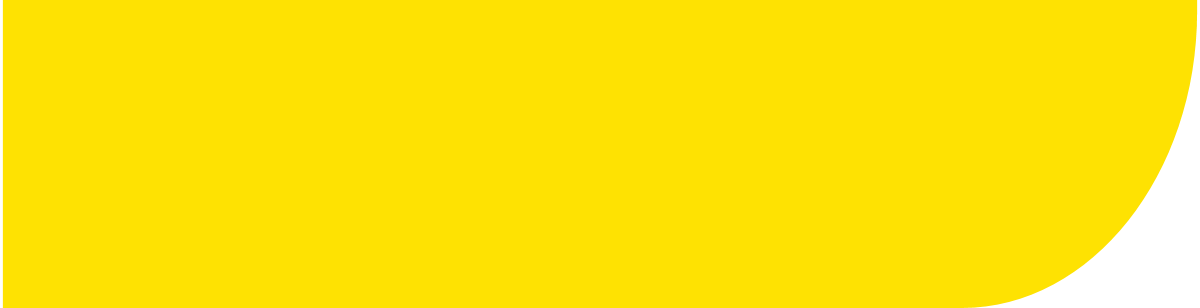 Call your Toll Free Number NOW
– free from landline and mobile phone 
USSD *134*905# - to request a call-back
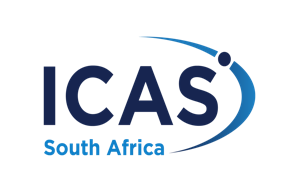